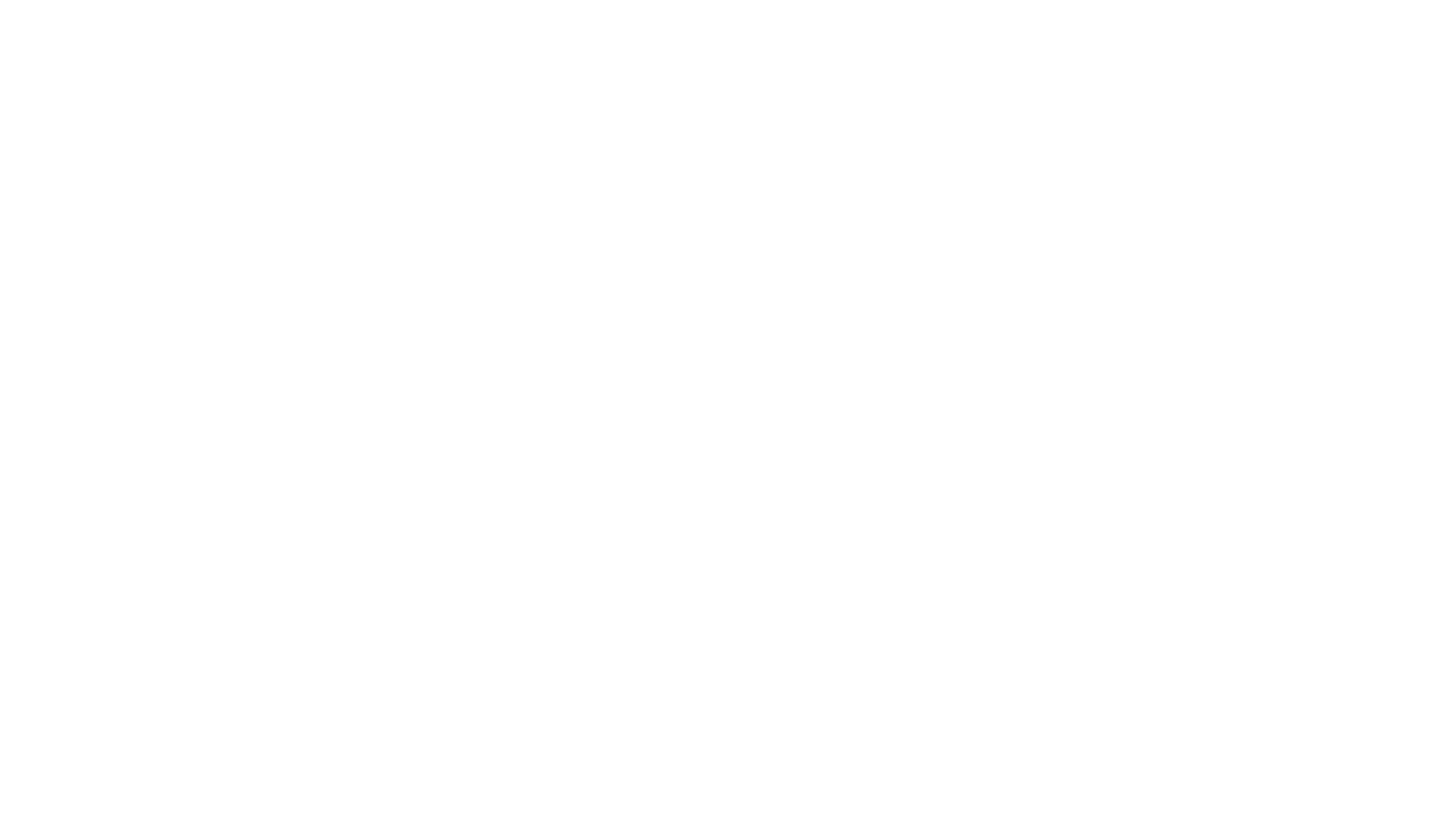 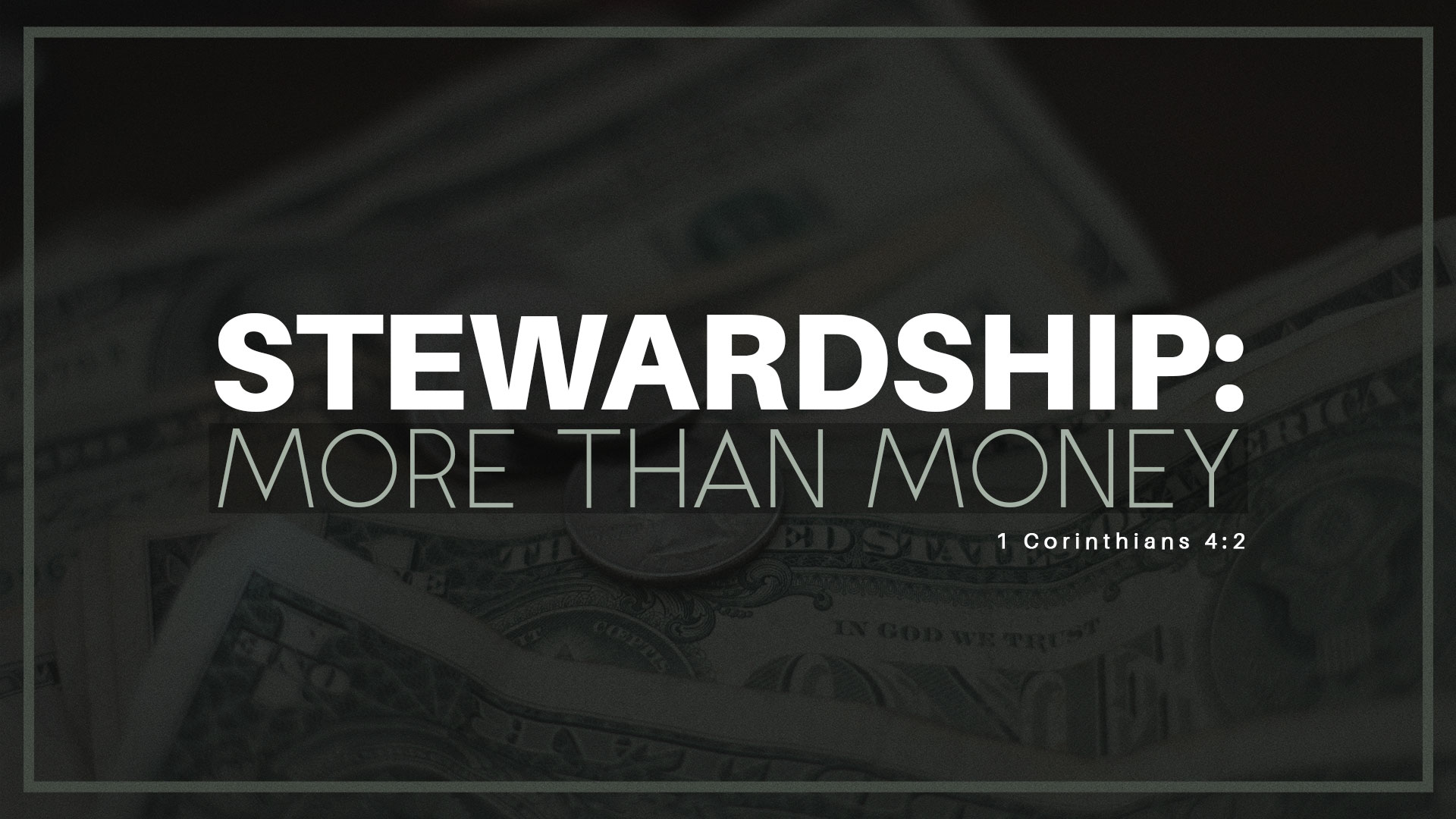 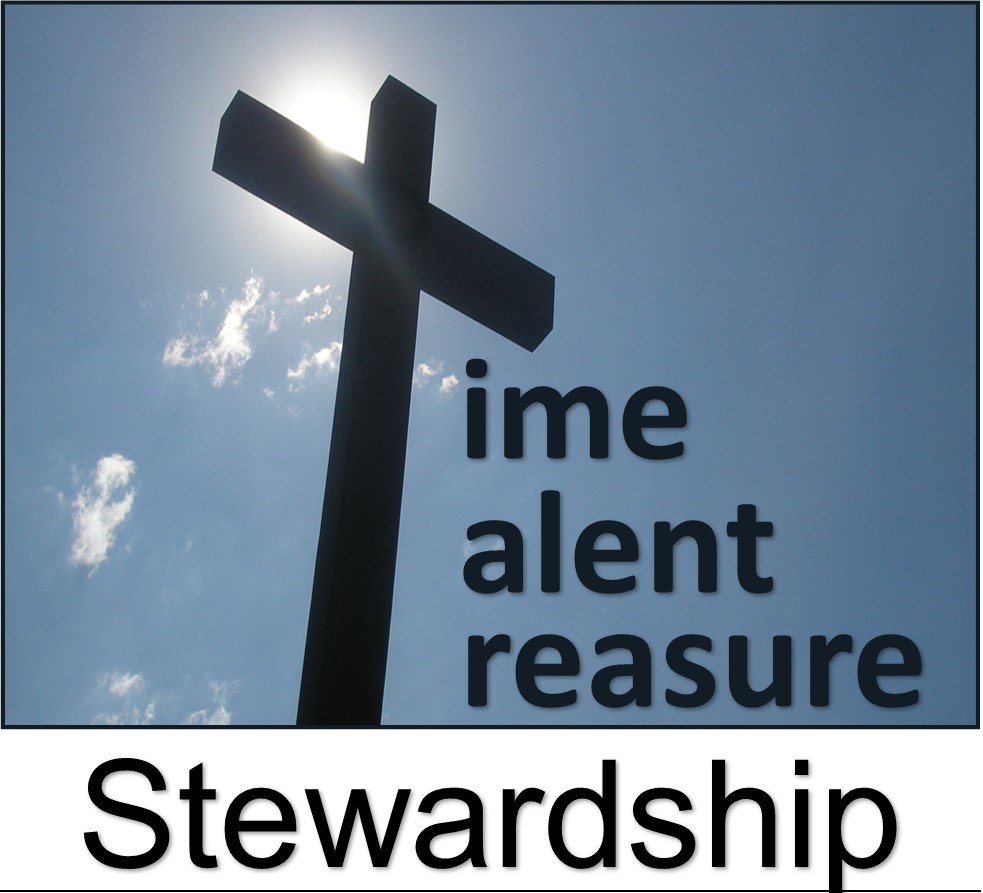 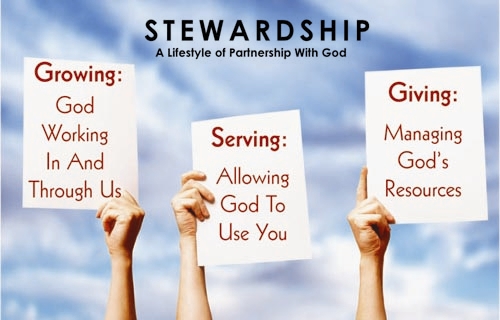 Back to Basics
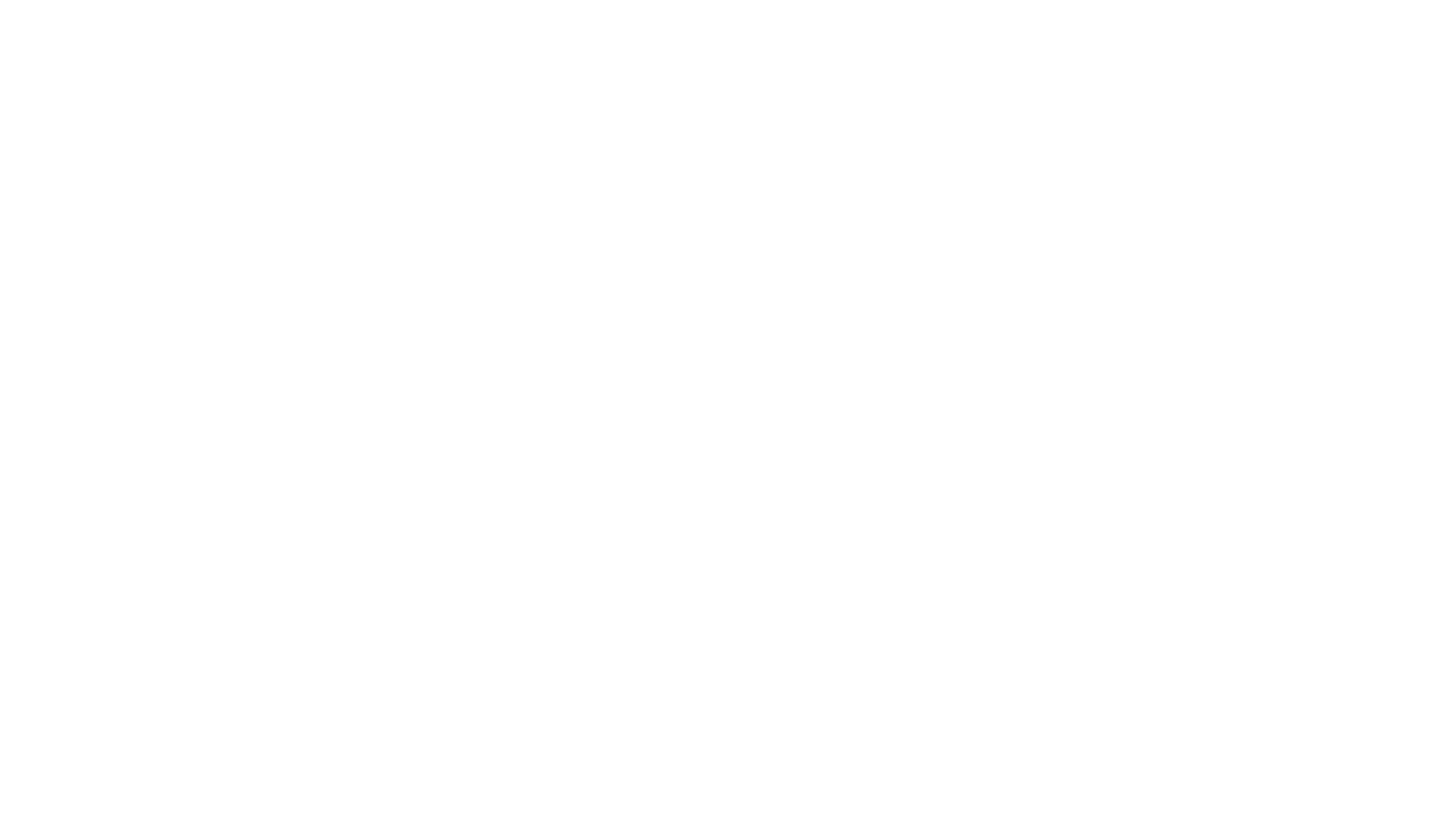 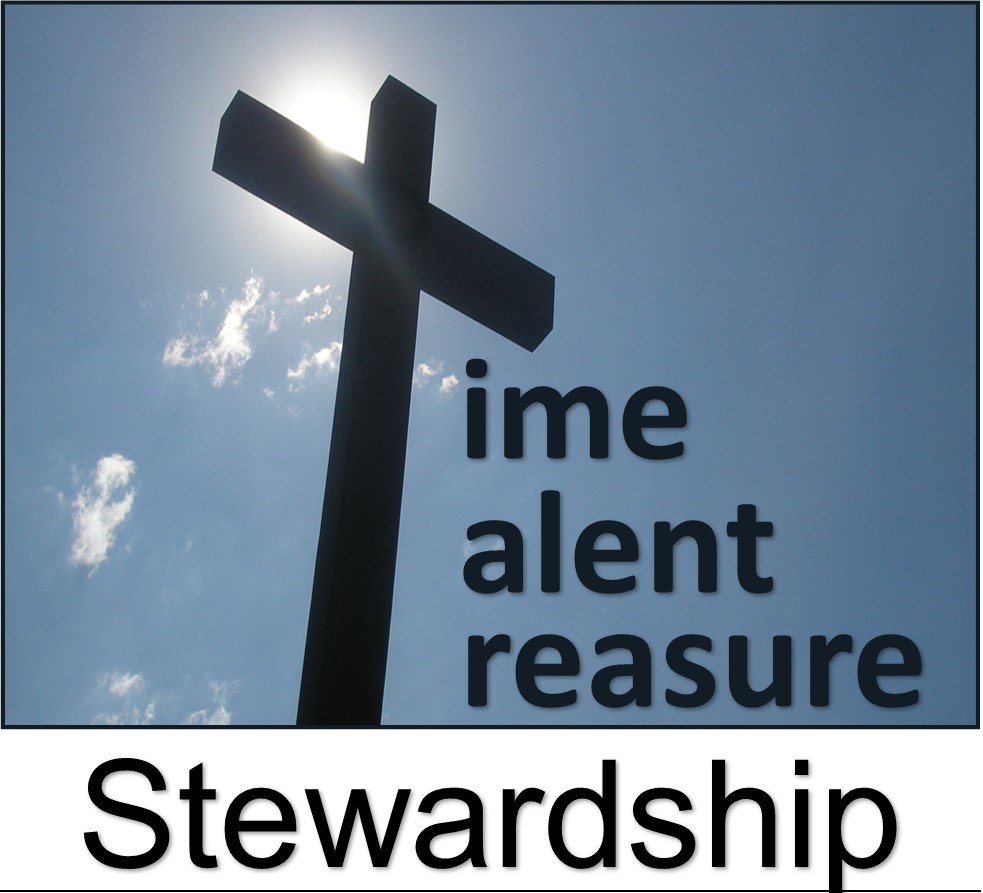 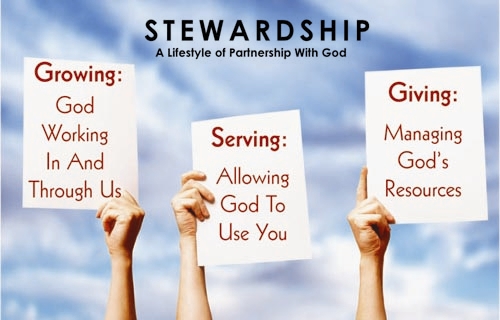 Back to Basics
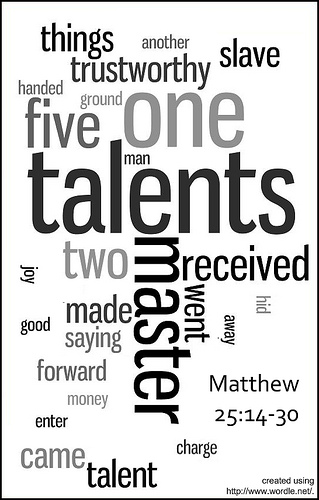 March 7, 2021
When Fear Drives …
    …Our Stewardship
             
   Matthew 25:14-30
                 Pt 1

Back to Basics..
   …Stewardship
Edward Christian Church
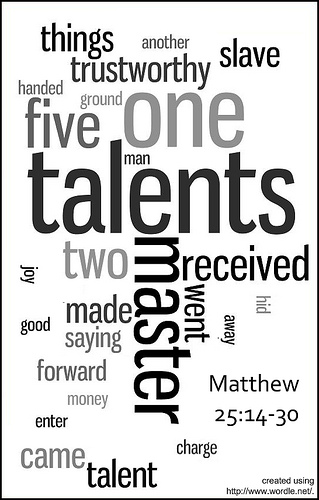 Stewardship
Simple Definition…
…Practice of Managing 
  …Another’s Resources
Stewardship
“The earth is the LORD’s, / everything in it, the world, / all who live in it.”  Psa 24:1, I Cor 10:26
Stewardship Fact #1
God Owns It All
Stewardship Fact #2
We Don’t Own Anything
Stewardship Fact #3
We are Called to Manage…
             …God’s Possessions
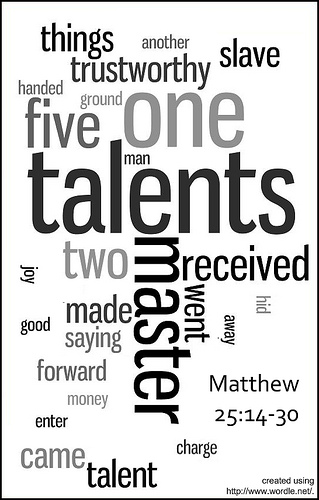 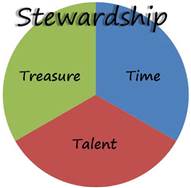 Stewardship
We Are All Stewards of the… 
Time
Talent
Treasures
         …the Master Has Entrusted to Us

One Day Each One of Us Will Be Called to…
   …Give an Account for How We Have Managed It
Fear Driven
Fear is.. 
Feeling of Dread, Alarm, Panic, / Anxiety
Learned Response but…
           …Can Be Unlearned (2 Cor. 10:5).
If Not, It Produces Negative Consequences. 
Eventually We Begin to Operate Driven by Fear
Paralyzes decision making, immobilizes action, hinders prayer, limits faith, restricts relationships, lowers productivity, jeopardizes health/ stifles joy
Effects Every Area of Life (Stewardship)
This Story Deals with the Danger of… 
               …Fear Driven Stewardship
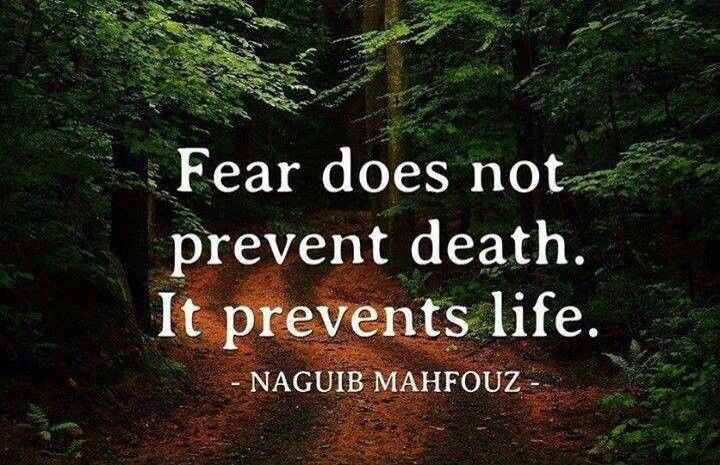 Fear Driven
Fear is.. 
Feeling of Dread, Alarm, Panic, / Anxiety
Learned Response but…
           …Can Be Unlearned (2 Cor. 10:5).
If Not, It Produces Negative Consequences. 
Eventually We Begin to Operate Driven by Fear
Paralyzes decision making, immobilizes action, hinders prayer, limits faith, restricts relationships, lowers productivity, jeopardizes health/ stifles joy
Effects Every Area of Life (Stewardship)
This Story Deals with the Danger of… 
               …Fear Driven Stewardship
Stewardship
Built on Faith
Built on Fear
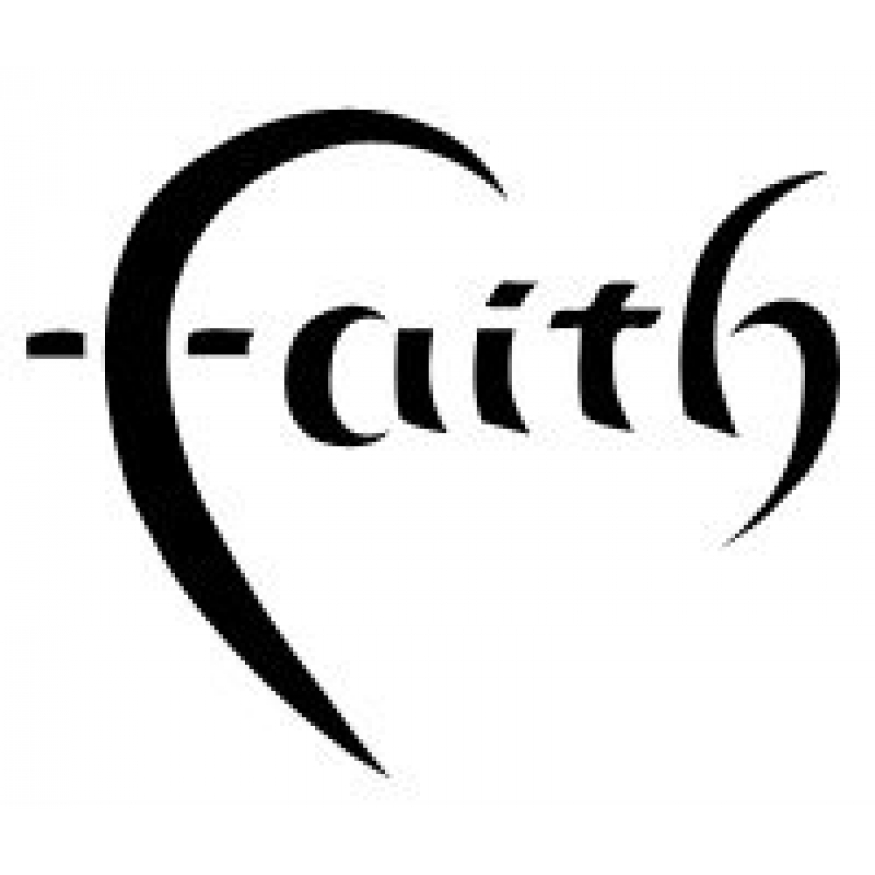 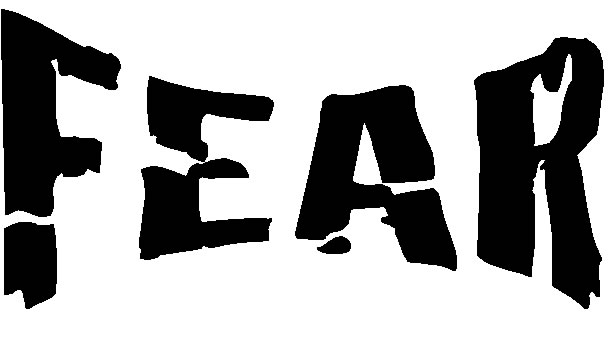 Stewardship
Built on Faith
Built on Fear
Trust
Active
Increasing
Rewarded
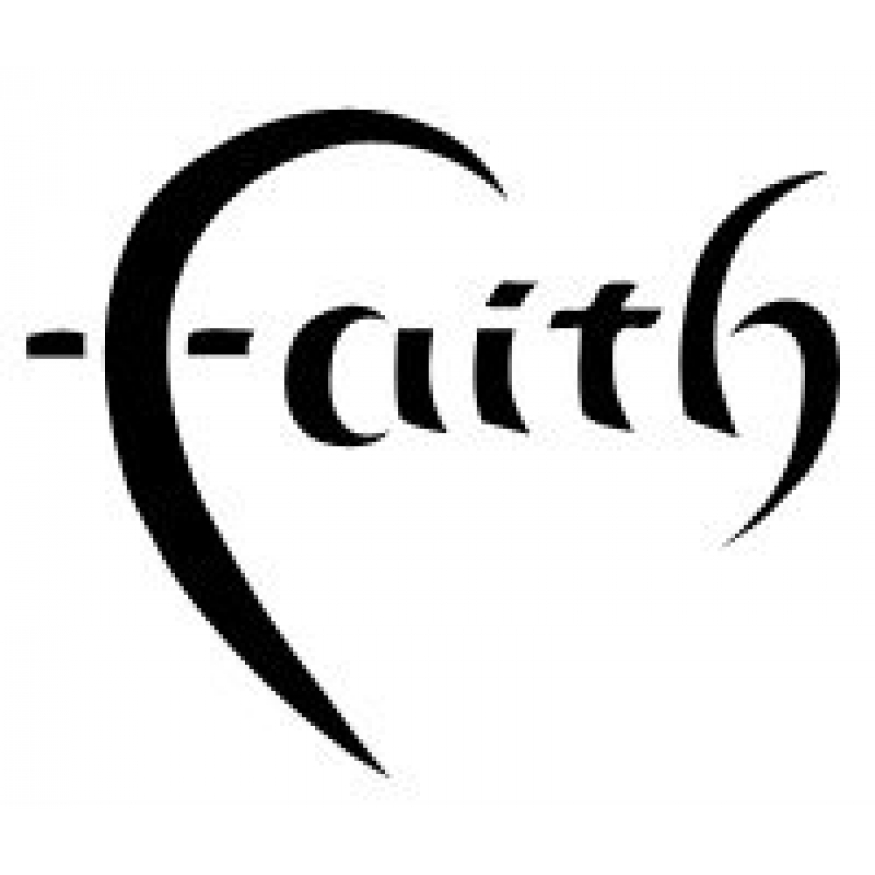 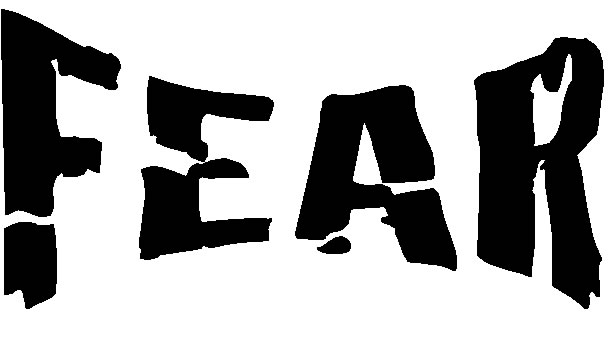 Stewardship
Built on Faith
Built on Fear
Trust
Active
Increasing
Rewarded
Dis-Trust
In-Active
Decreasing
Thwarted
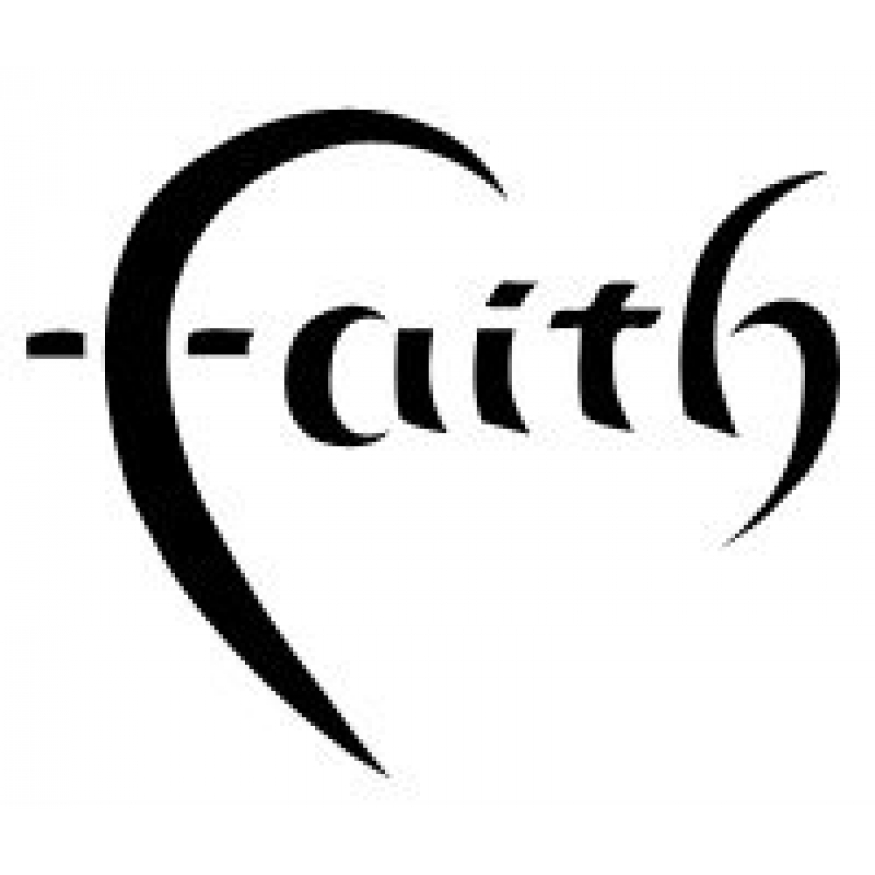 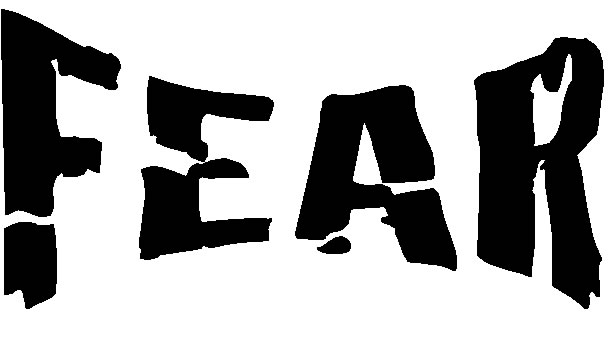